Склонение числительных
Особенности изменения целых чисел по падежам
Синтаксическая пятиминутка
Семь раз отмерь, один раз отрежь.
Семеро одного не ждут.
У семи нянек дитя без глазу.
Седьмая вода на киселе
Синтаксическая пятиминутка
Семь раз отмерь, один раз отрежь.
Семеро одного не ждут.
У семи нянек дитя без глазу.
Седьмая вода на киселе
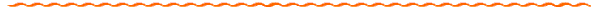 Буквенный диктант: определите разряд количественных числительных
1)Одна вторая суммы
2)Семь чудес света
3) Двое суток
4) Три четверти воды
5) Одиннадцать минут
6) Семеро козлят
7) Трое друзей
8) Кинотеатр «Пять звёзд»
9) Сто историй
10) В два с половиной раза
Д
Ц
С
Д
Ц
С
С
Ц
Ц
Д
Склонение числительного ОДИН
Проследим особенности
Как согласуется числительное ОДИН с существительным, н-р: один добрый человек?
От чего зависит употребление формы ОДИН- ОДНОГО в Вин.п?
Склонение числительных ДВА,ТРИ, ЧЕТЫРЕ
Проследим особенности
От чего зависит употребление форм Вин.п – два- двух, три – трёх, четыре - четырёх?
Склонение числительных от 5 до 20 и 30.
Устно просклоняй существительное СТЕПЬ, сравни падежные окончания существительного и числительных данной группы. Сделай вывод.
Сделаем вывод
Склонение числительных 40,90, 100
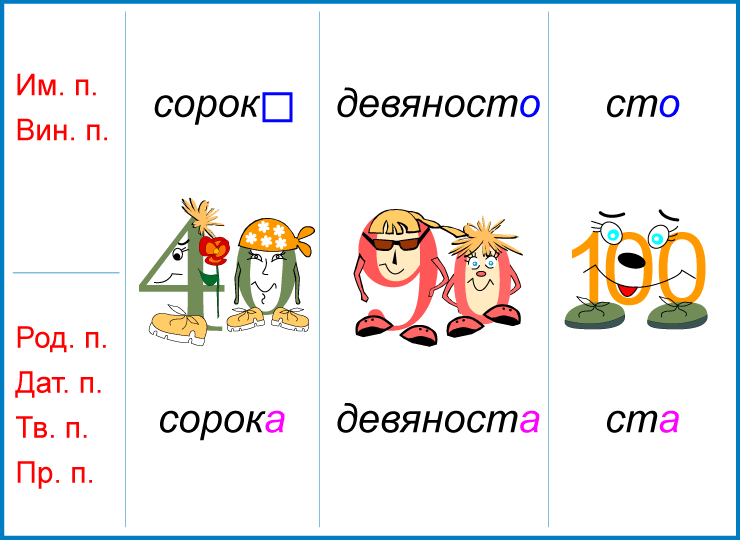 Имеют две падежные формы
Закрепление
Просклоняйте числительные вместе с существительными:
ОДНА РУЧКА
ЧЕТЫРЕ КОМНАТЫ
ДВА УЧЕНИКА
ШЕСТЬ КИЛОГРАММОВ
Закрепление
Числа замени словами:

К 11+ 8;  к 18+ 5; от 15 – 12; от 40 – 18;  к 80 + 40;              к 25+ 15; 125: 25;
Закрепление
Поставь слова в форму нужного падежа, обозначь орфограмму.
Около (деревня), у (поверхность),             в (очередь), о ( четырнадцать растений), при(помощь),                               к (тринадцать страниц), на (ладони), около (восемнадцать часов).
Закрепление
Запишите на месте пропуска одно из трёх подходящих по смыслу числительных (40,90, 100), поставив его в нужную форму. Определите падеж числительных.
К ___годам, более ___километров, около ___ метров, заполнить ___ литрами воды, рассказывать о ___ своих учениках.
Домашнее задание
Параграф 63
Упражнение №358